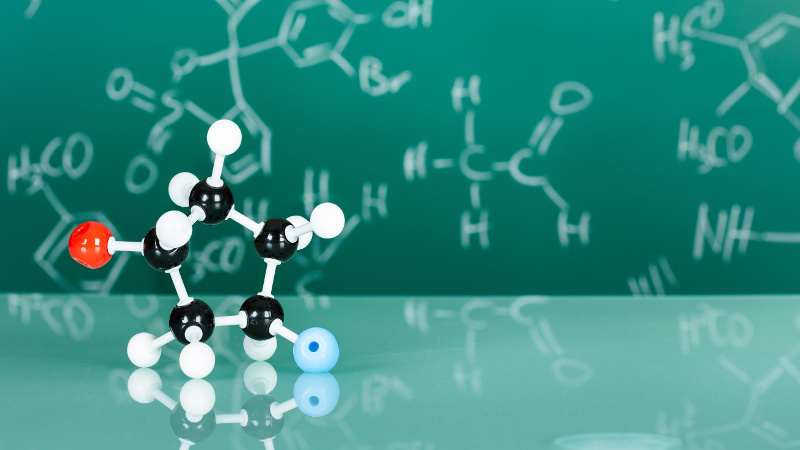 STEREOCHEMISTRY  II
Dr.  Palas  Das


Vidyanagar College
R / S  Configuration
Cahn-Ingold-Prelog system
Priority Sequence Rule
1. Atom of higher atomic number gets the higher priority      Cl > O > C >  H
2. In case of ties, consider the next atoms along the chain as tiebreakers
3. Treat double and triple bonds as if both atoms in the bond are duplicated or triplicated
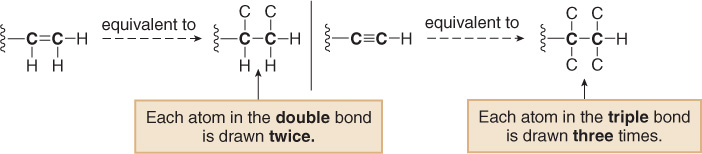 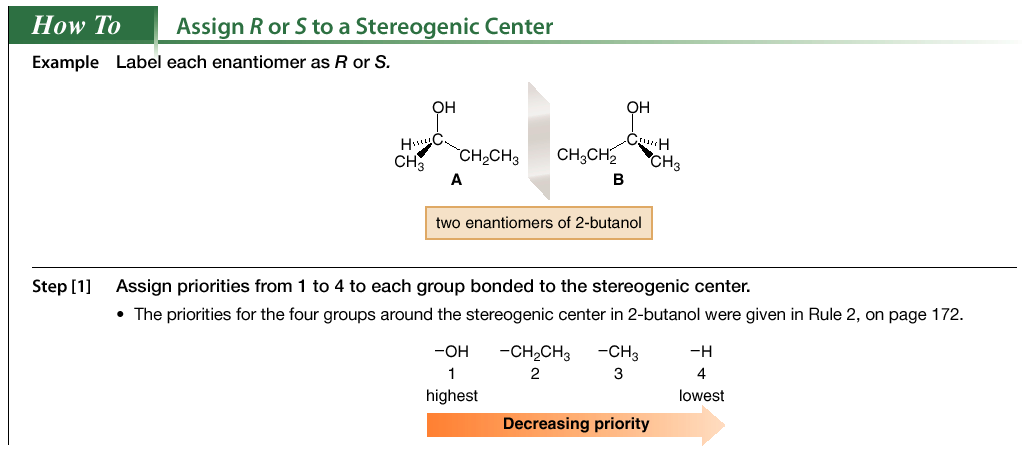 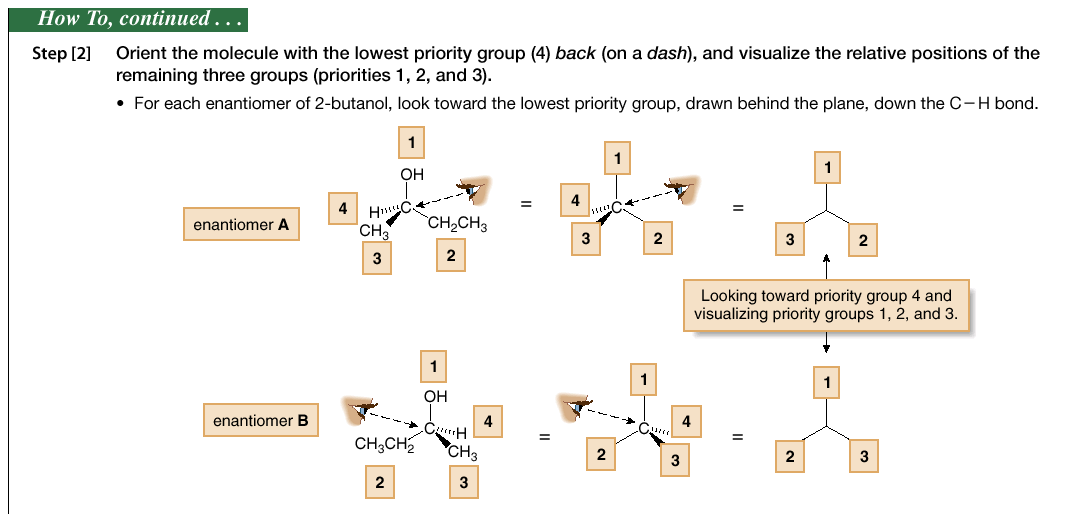 Clockwise 
R


Anti-Clockwise 
S
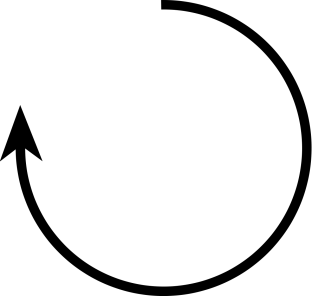 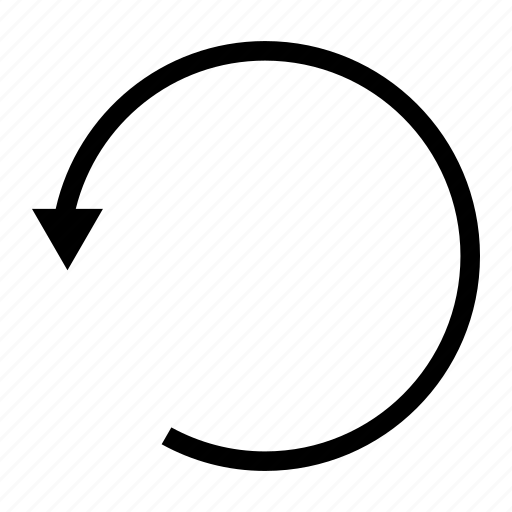 Enantiomers have exactly opposite R / S configurations
R / S nomenclature of 2 chiral centers
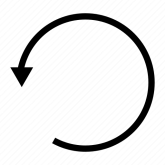 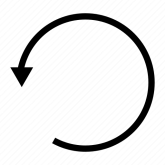 2-Bromo-3-chlorobutane
(2S, 3S)-2-bromo-3-chlorobutane
Two interchanges of groups in  C2  carbon give same configuration
To assign R / S configuration in Fischer projection the least priority group 
 to be placed in vertical bottom position
i
Inter-change of groups
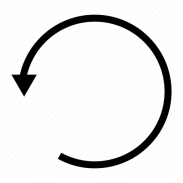 S-Lactic acid
R/S Configuration of Erythros
Sequence for Chiral C2 atom
2R
Sequence for Chiral C3 atom
2R,3R
3R
R/S Configuration of Threos
Sequence for Chiral C2 atom
2R
Sequence for Chiral C3 atom
2R,3S
3S
D / L  Configuration
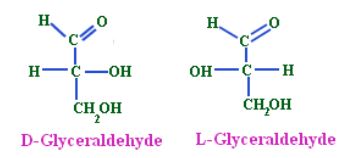 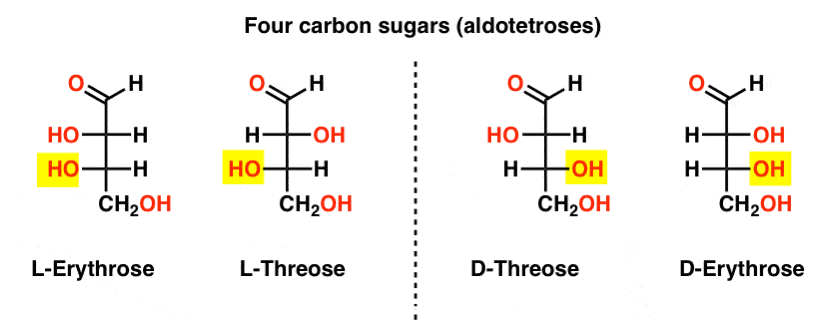 2L, 3L               2D, 3L                          2L, 3D              2D, 3D
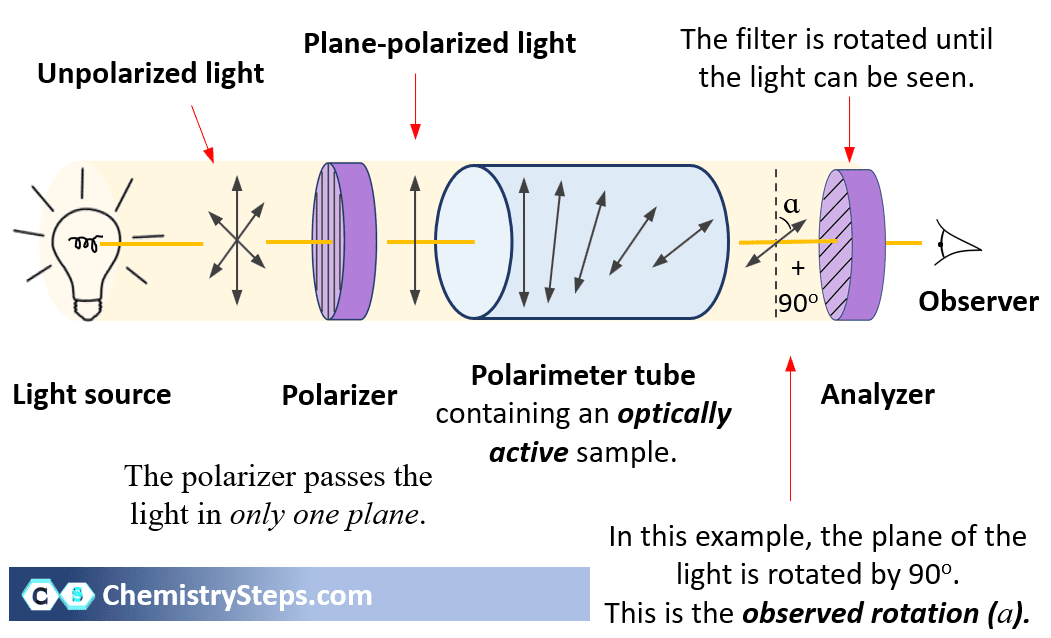 For optically inactive compound 
                         no rotation
10
Racemic  compounds
Equi-molecular (50:50) mixture of two enantiomers d & l
Denoted as (d,l) or (±)
Shows no optical activity
Racemic mixture may have different mp or bp from the enantiomers
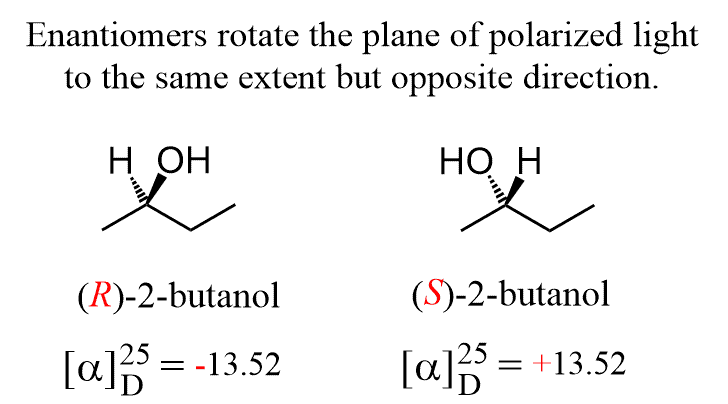 1:1 mixture of R & S, net optical rotation [] D25= 0
Racemisation
Racemisation is a process in which an optically active compound 
(any enantiomer) is converted into racemic mixture
Racemisation through Anionic intermediate
Racemisation through Cationic intermediate
Enol intermediate
Optically active
+  enantiomer
Optically inactive Racemic mixture
+ & - enantiomer
Resolution of Racemic acid
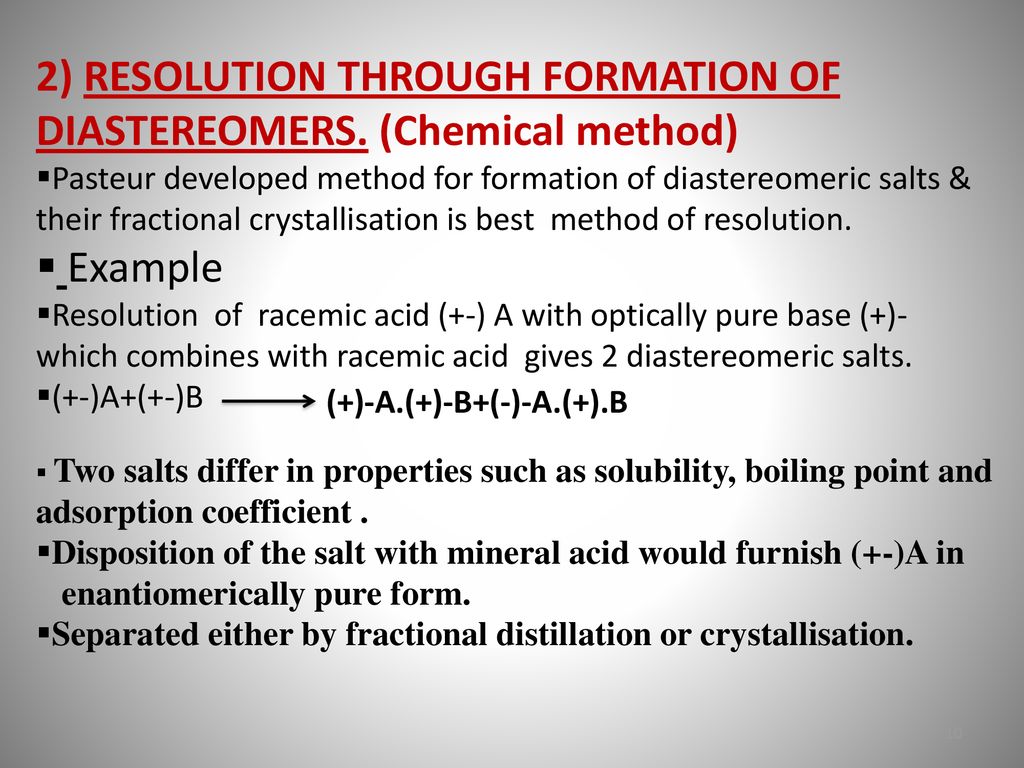 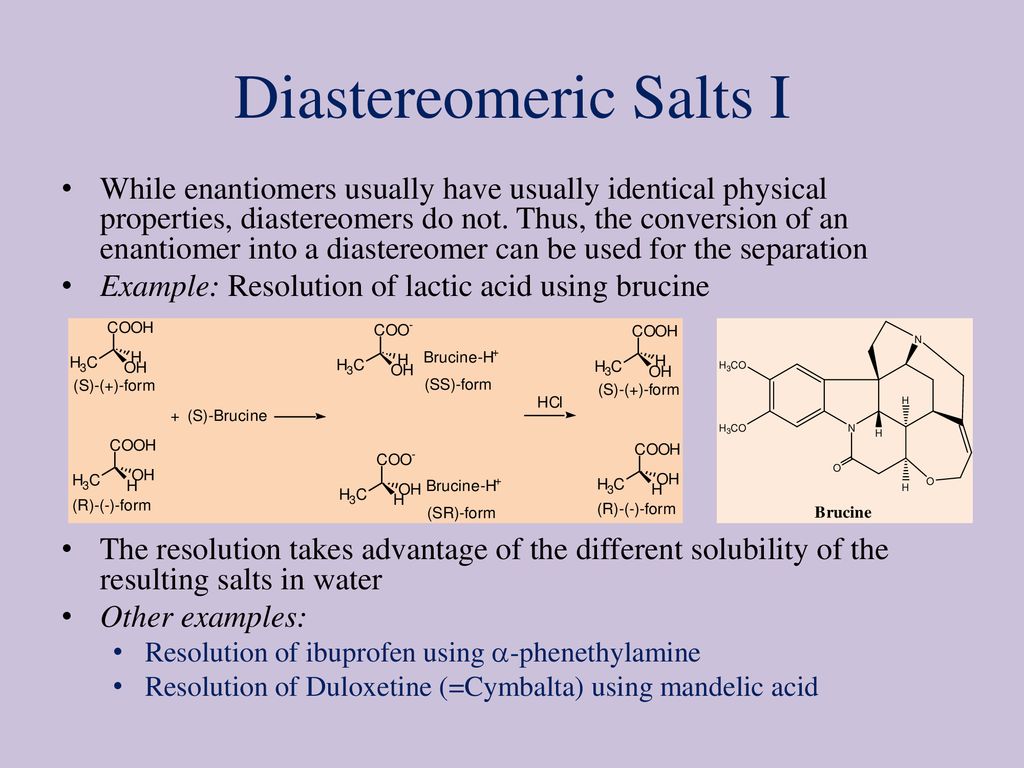 Enantiomeric excess and Optical purity :  ee and op
Enantiomeric excess (ee) is a measurement of the excess of one enantiomer over the racemic mixture.  
ee = % of one enantiomer - % of the other enantiomer

If a mixture contains 75% of one enantiomer and 25% of the other, the enantiomeric excess is 75% - 25% = 50%. Thus, there is a 50% excess of one enantiomer over the racemic mixture.
The optical purity can be calculated if the specific rotation [] of a mixture and the specific rotation [] of a pure enantiomer are known.
op = ([] mixture/[] pure enantiomer) x 100
ee is numerically equal to Optical Purity.
18